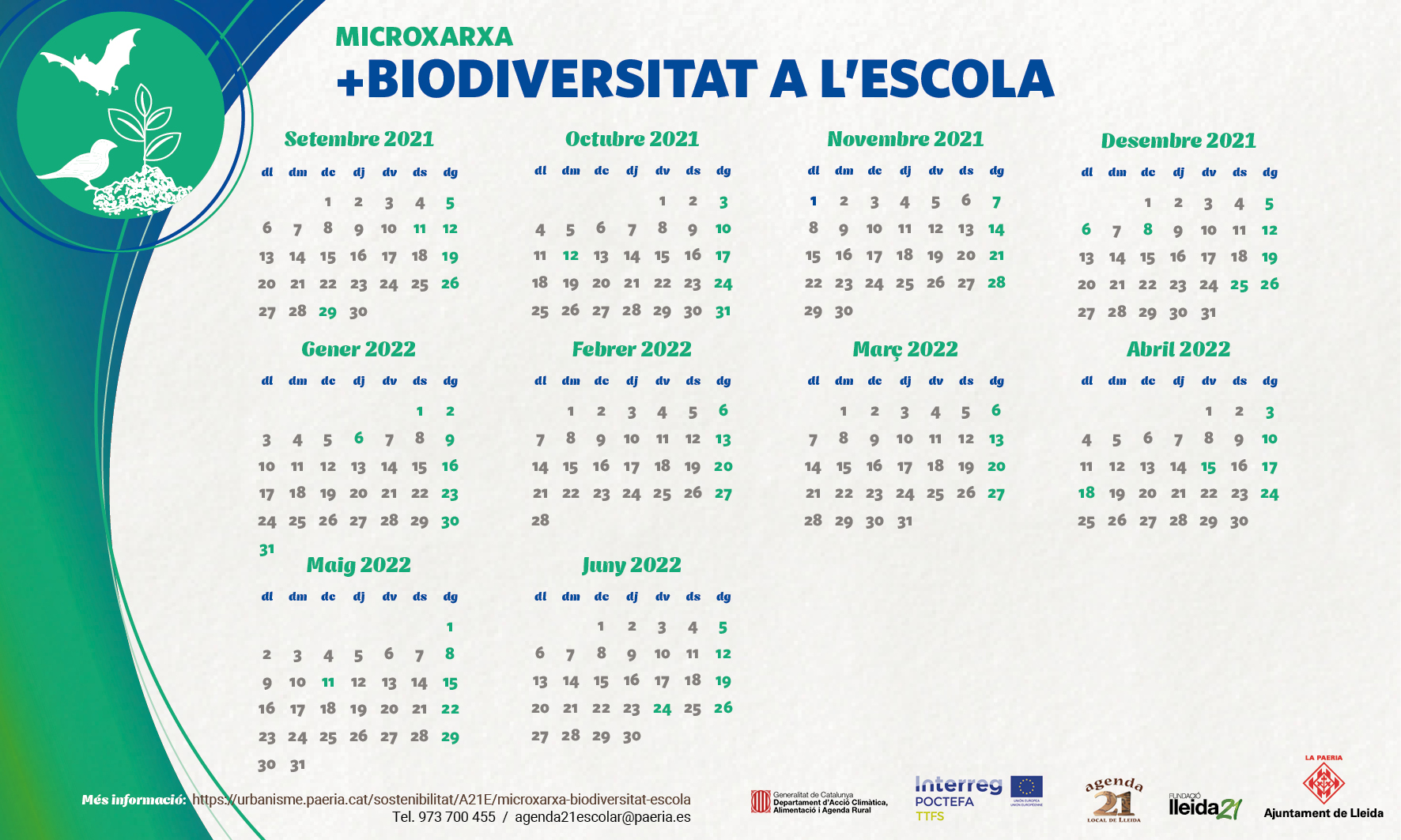 PENDENT DE CONCRETAR